Experiencias de diferentes organismos en la gestión y  transferencia de conocimiento
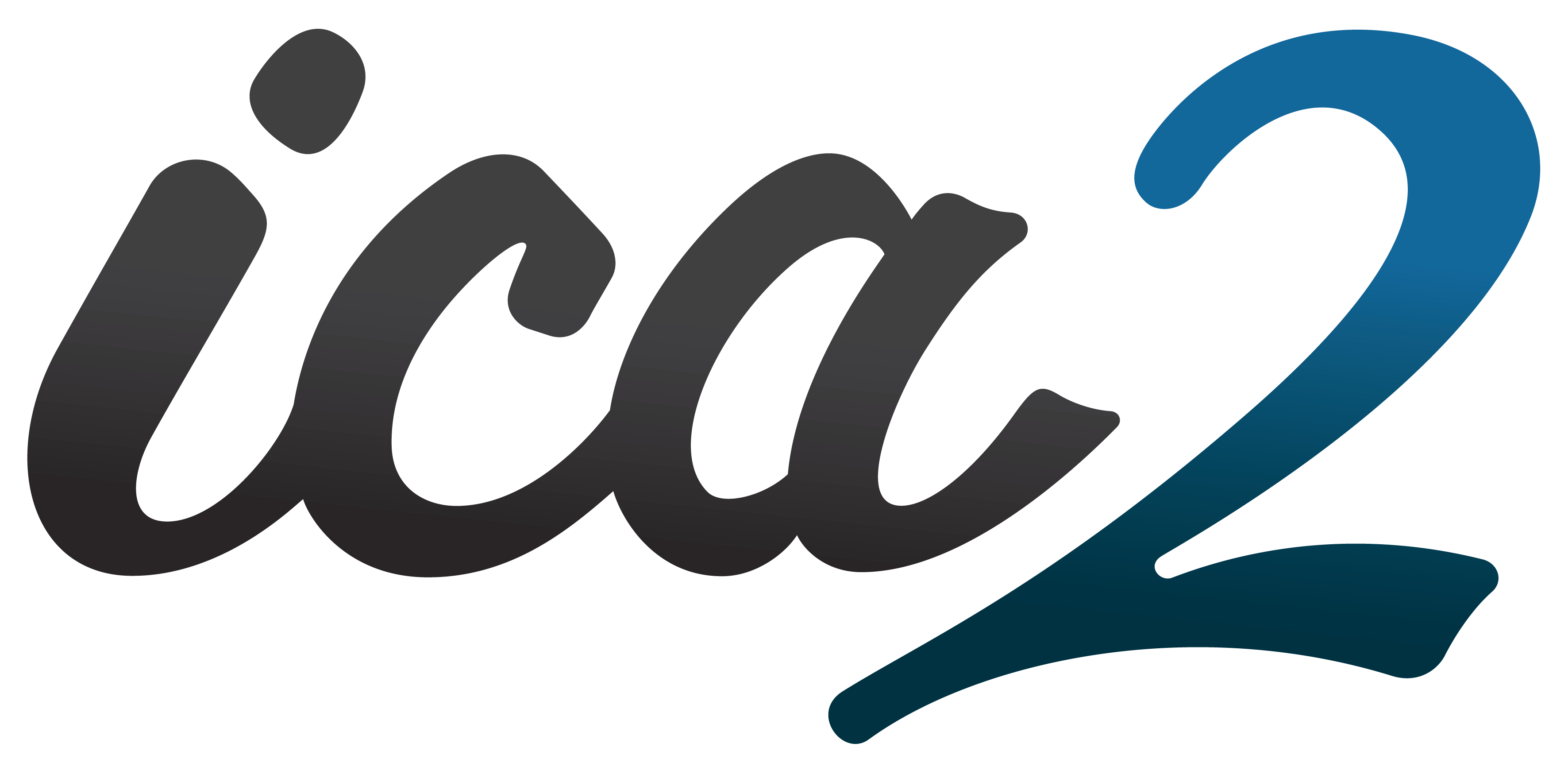 ICA2: referencias en gestión del conocimiento


Spin off UAM, y UPV

Sector público (AEAT, AECID, Instituto Estudios Fiscales, INAP, ECLAP, IVAP, EAP, ICAP, Ayuntamiento Leganés, Isdefe, REE, CSN, UC3M, UAM, URJC, UPV, …)

Sector privado (BBVA, Santander,  Repsol, Genetrix, RSI, Unión Mutuas, TGI, …)
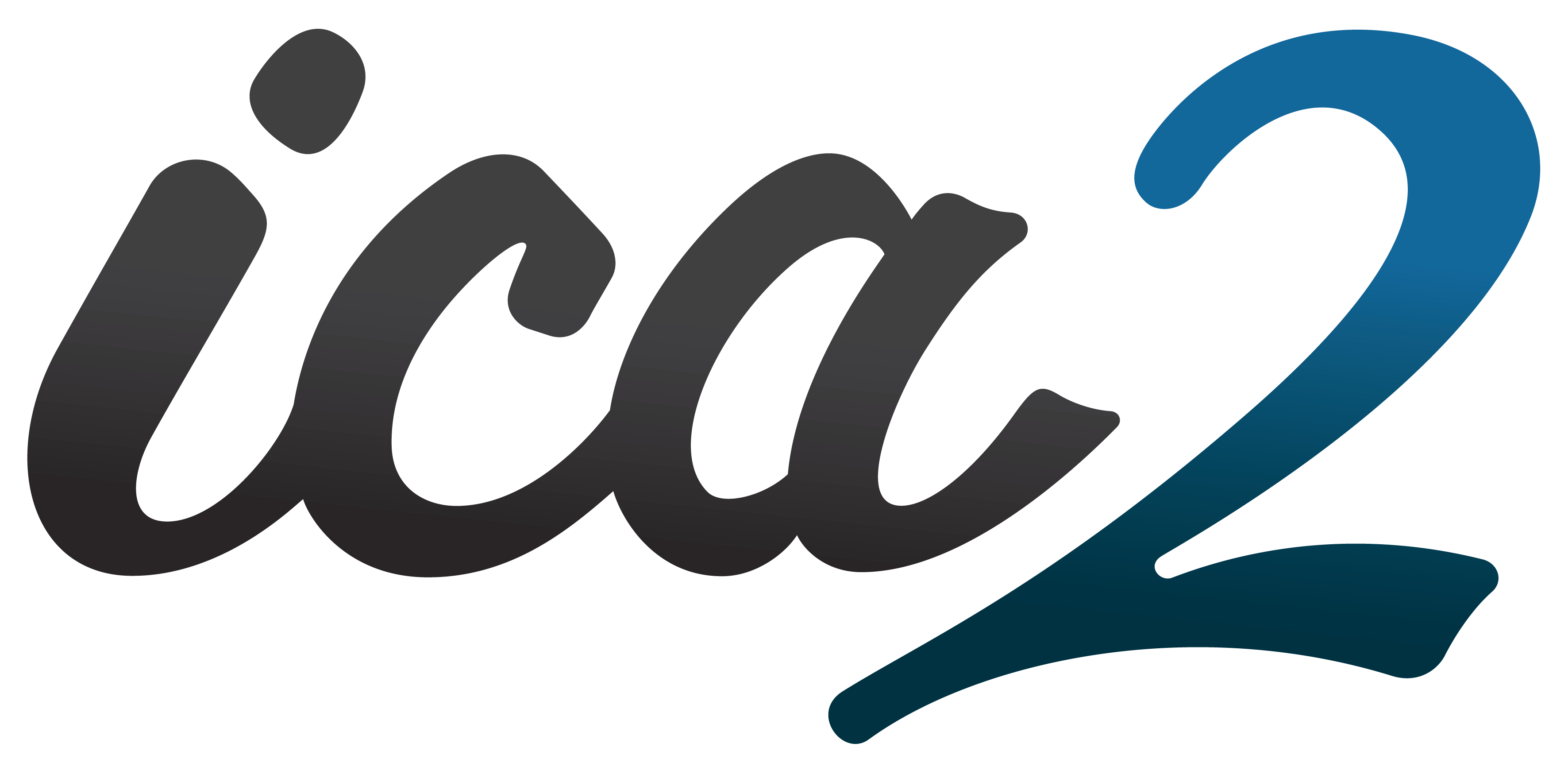 0
Marco general de la gestión del conocimiento en las Administraciones Públicas
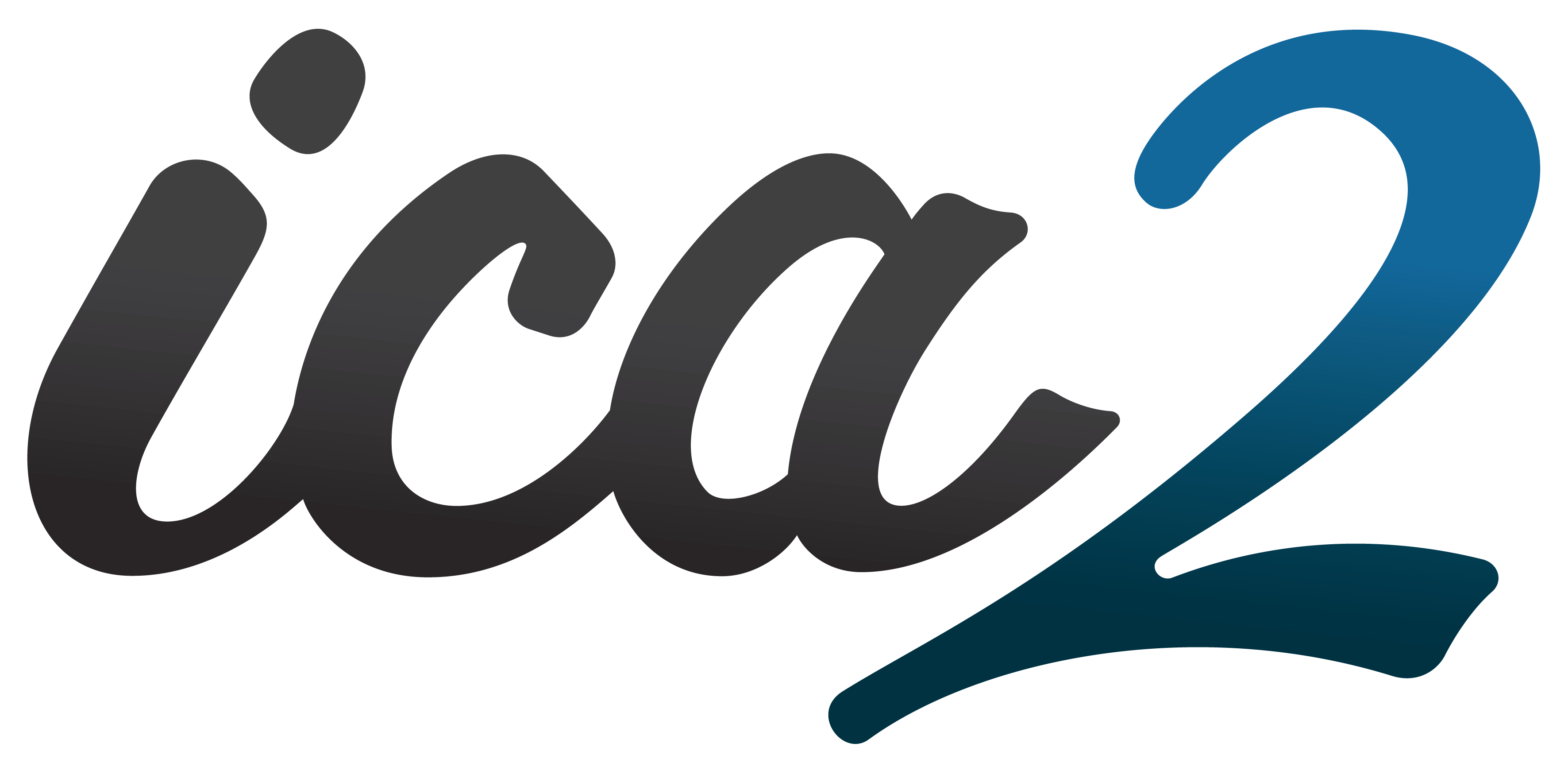 Marco general de la gestión del conocimiento en las AAPP

Modernización

Evolución de la propuesta de valor

“Aprovechar lo que se sabe y sabemos para mejorar lo que hacemos”

Identificar situación de los activos intangibles (personas, estructuras y relaciones) 

Desarrollar procesos con base en el conocimiento (captura, difusión, asimilación y renovación) KM CANVAS
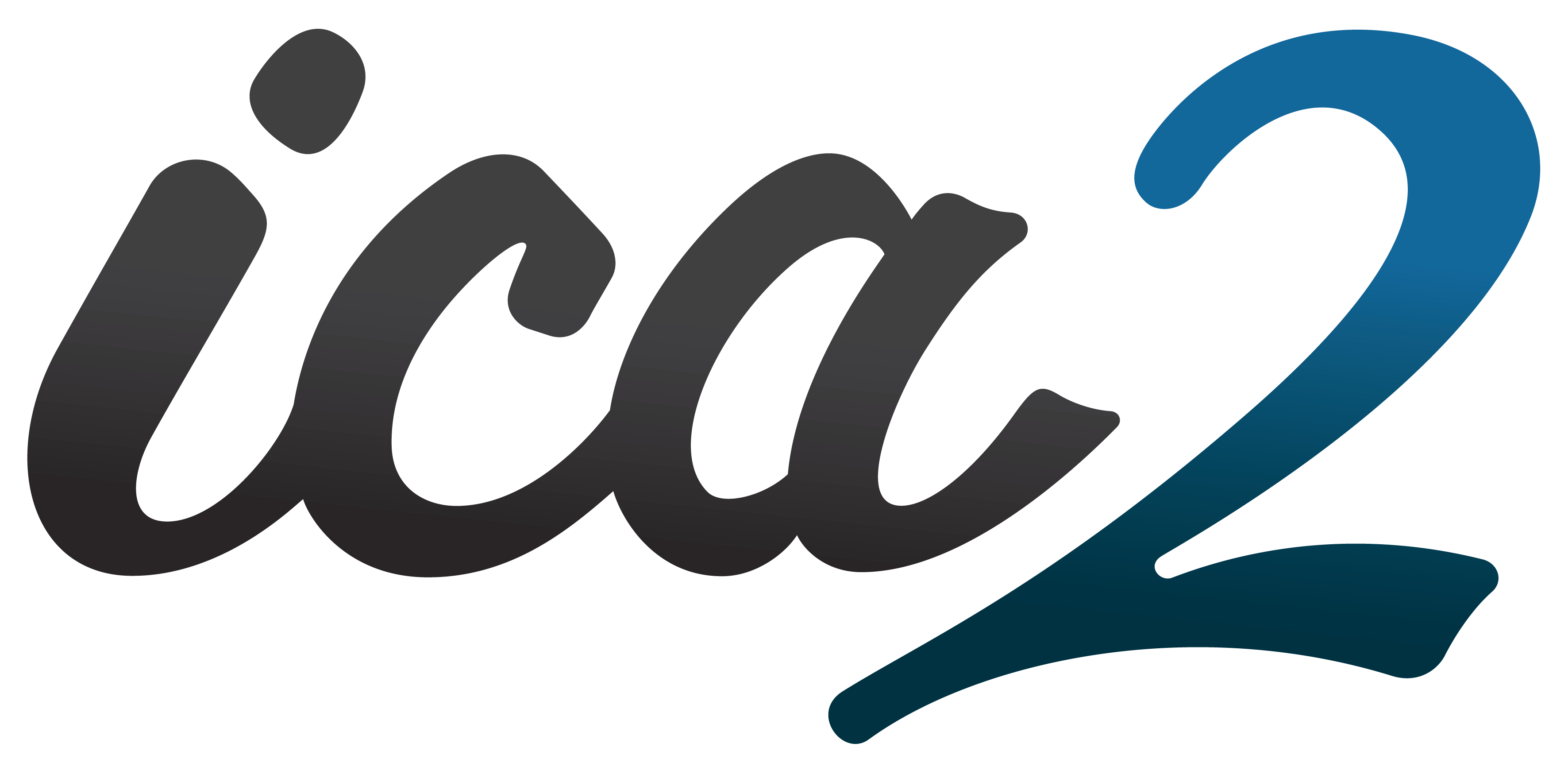 1
Caso 1. Consejo de Seguridad Nuclear (CSN)
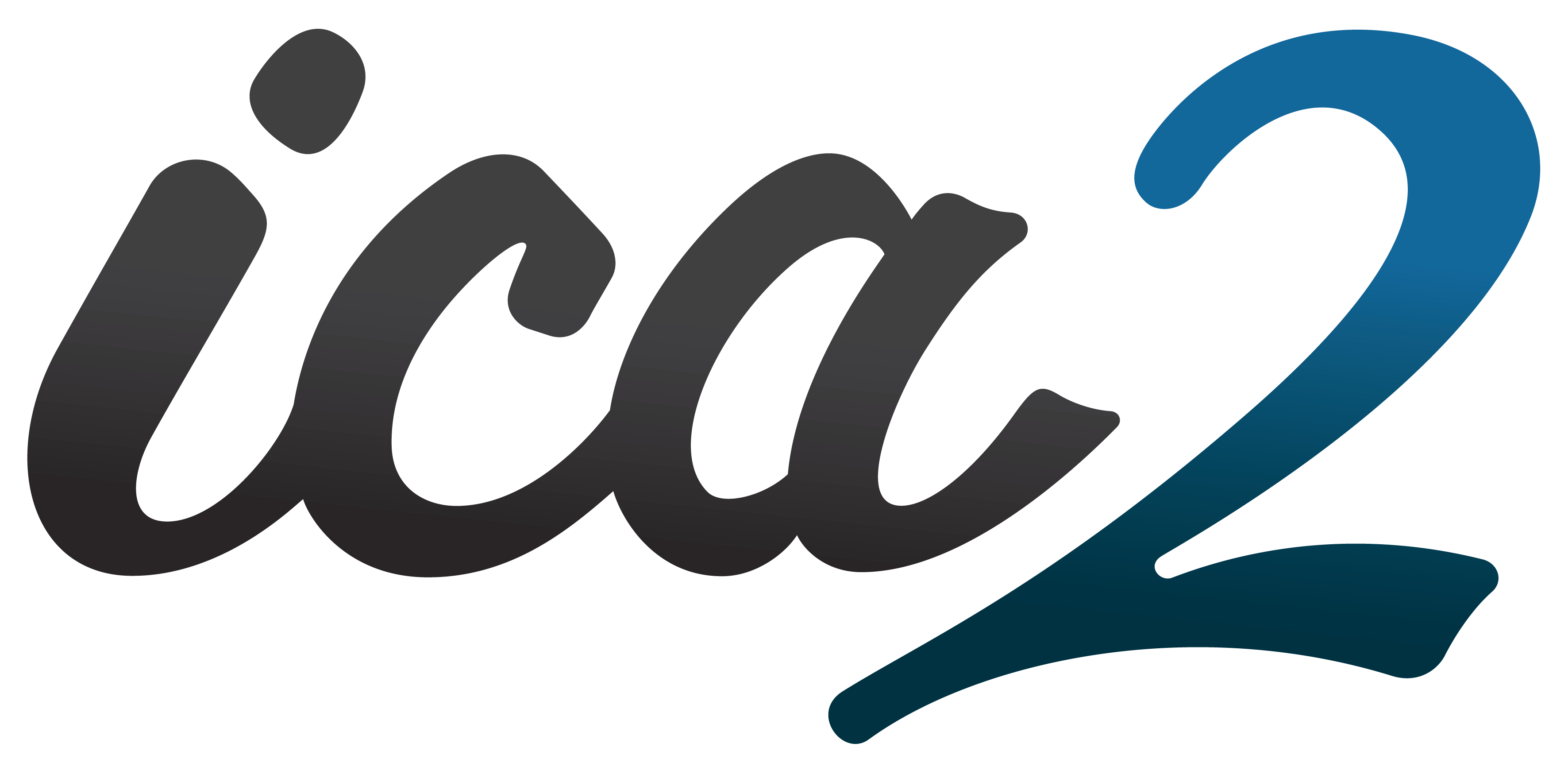 Consejo de Seguridad Nuclear (CSN)

Organismo regulador

Cultura de seguridad

Conocimiento especializado

Ejes de trabajo:

Modelo de gestión del conocimiento

Preservación del conocimiento (jubilaciones)
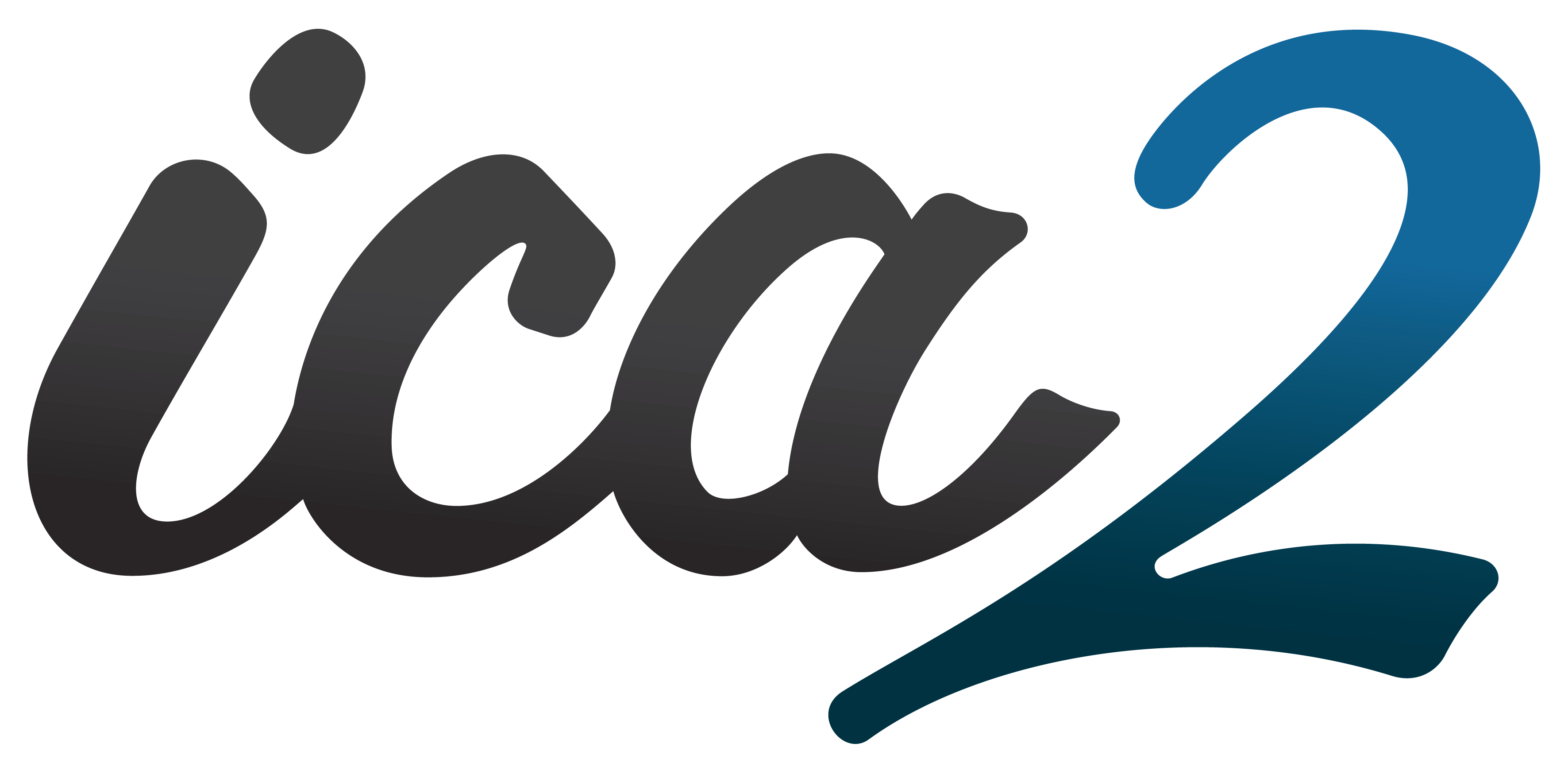 Consejo de Seguridad Nuclear (CSN)

Preservación del Conocimiento 
(jubilaciones)

16 personas

Necesidad de método (RECOR)

Acción piloto

Validación del método

Formación de facilitadores

Knowledge Books
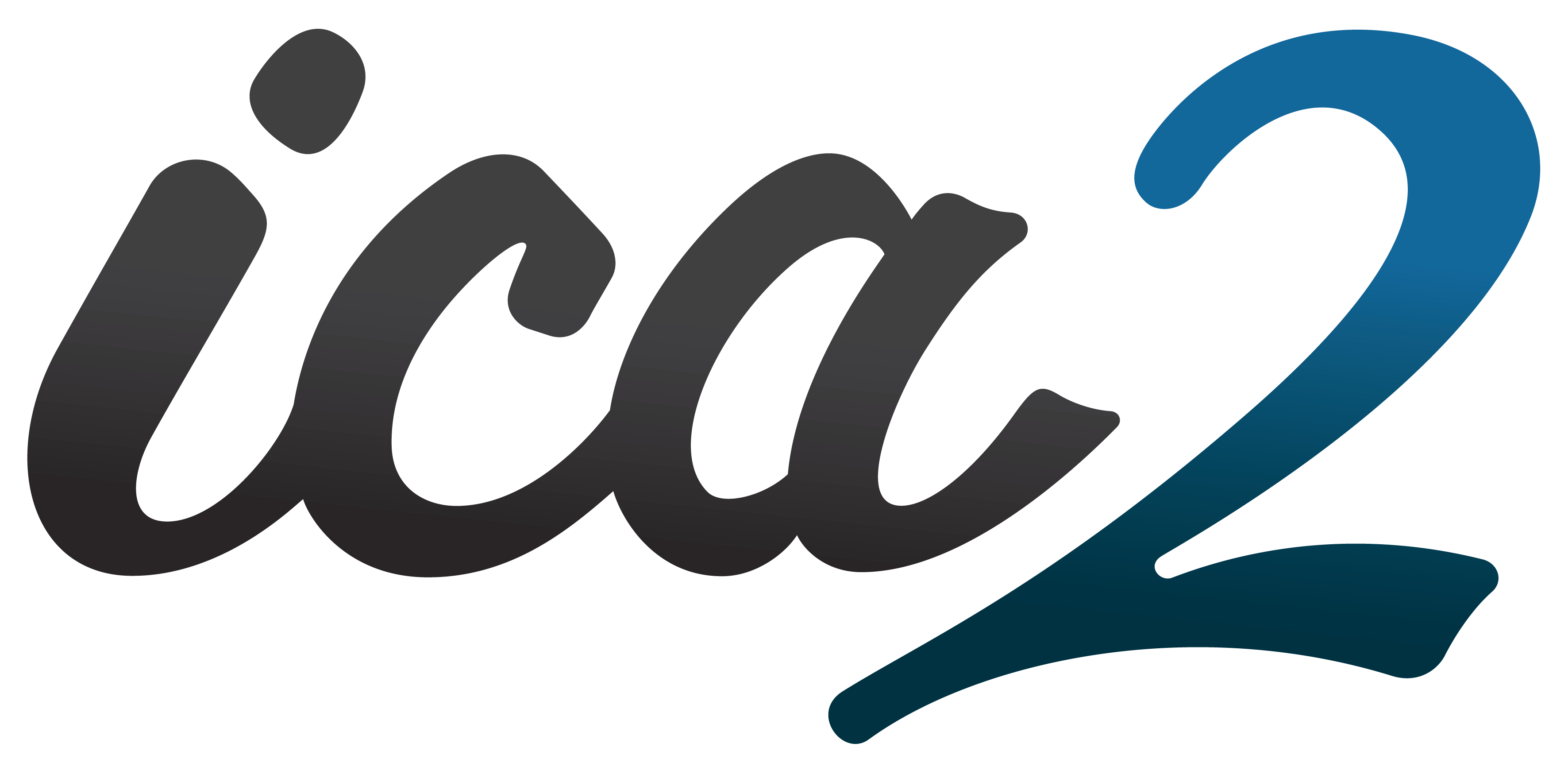 2
Caso 2. La Agencia Española de Cooperación Internacional al Desarrollo (AECID)
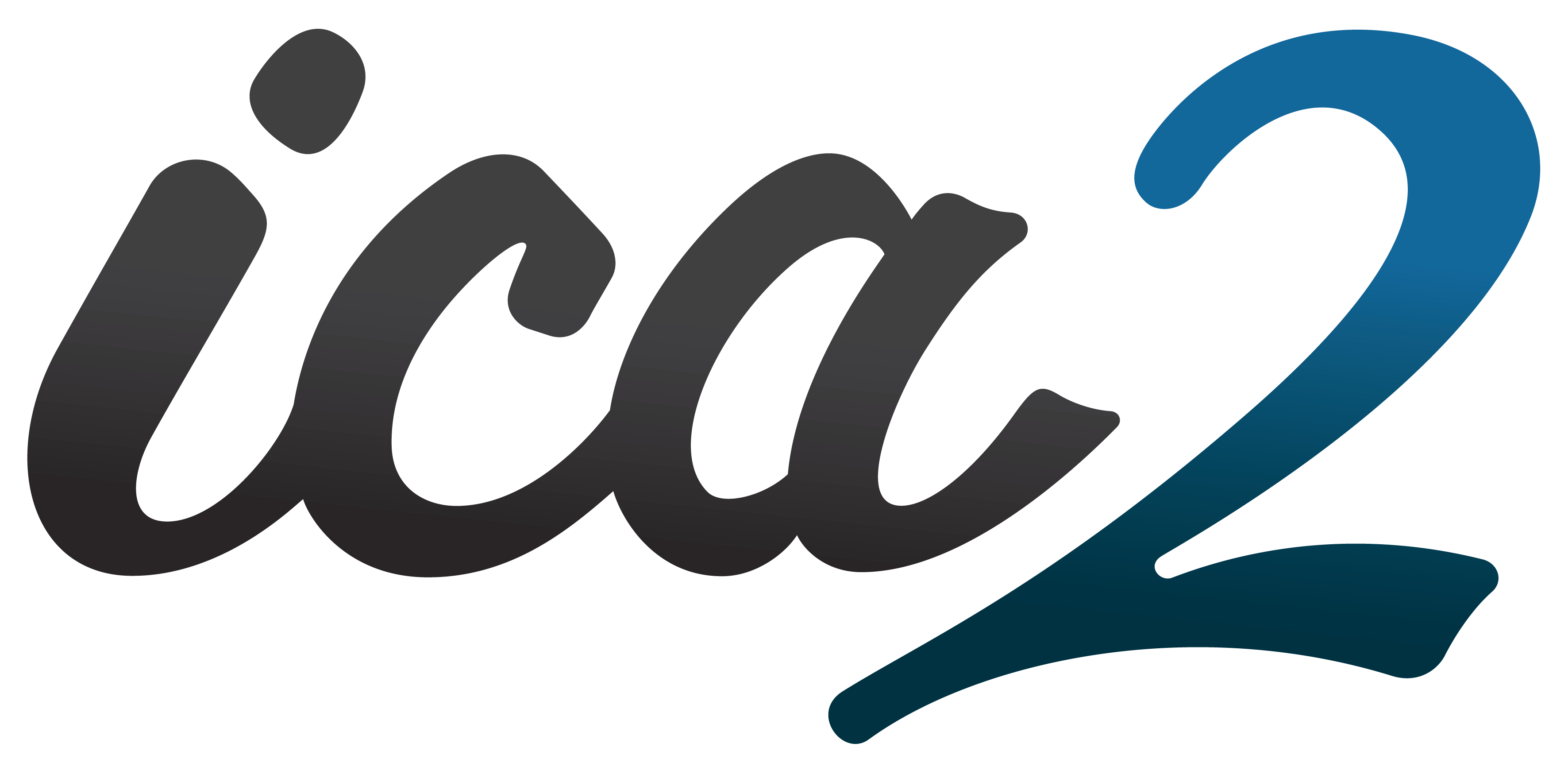 Agencia Española de Cooperación Internacional al Desarrollo (AECID)

Organismo promotor y coordinador

Sede y Terreno

Cambio de paradigma de la cooperación internacional

Ejes de trabajo:

Redes de conocimiento

Plataforma Interconnecta

Desarrollo de competencias en gestión del conocimiento
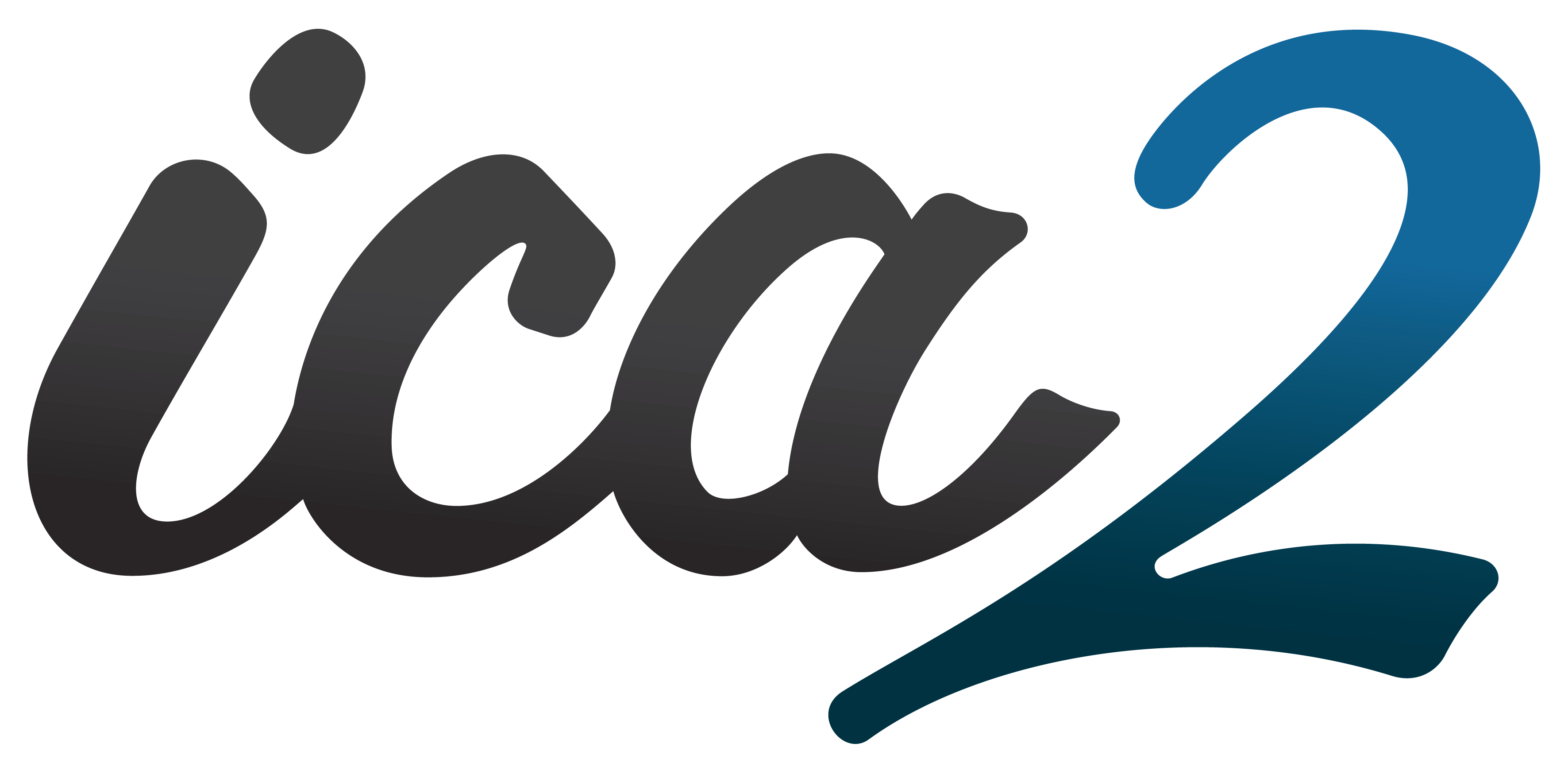 Agencia Española de Cooperación Internacional al Desarrollo (AECID) 

Redes de conocimiento

10 redes

Espacio virtual

Necesidades (casos de uso)

Hojas de ruta

Productos de conocimiento

Agenda de aprovechamiento
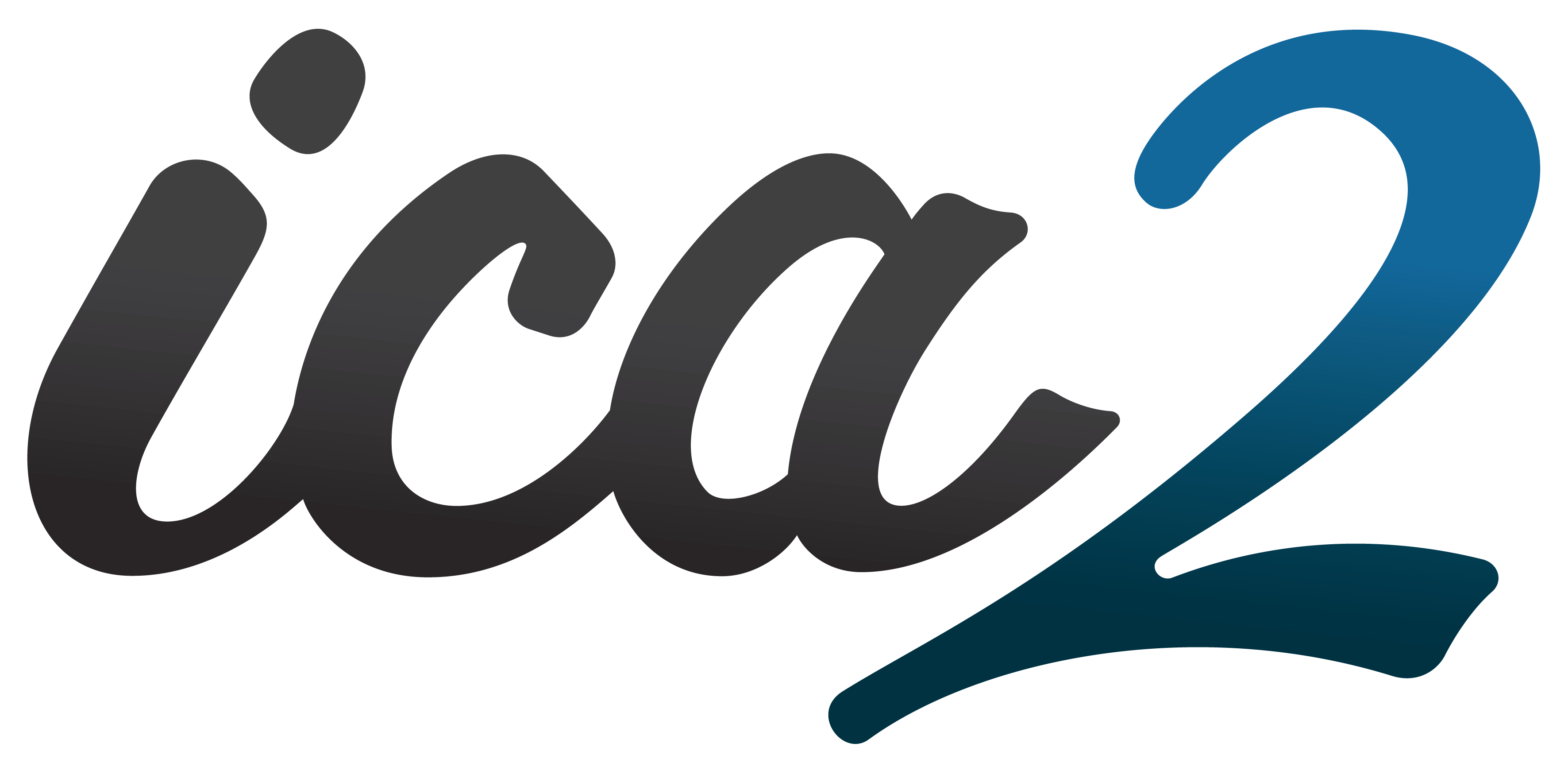 3
Caso 3. Ingeniería de Sistemas de Defensa (ISDEFE)
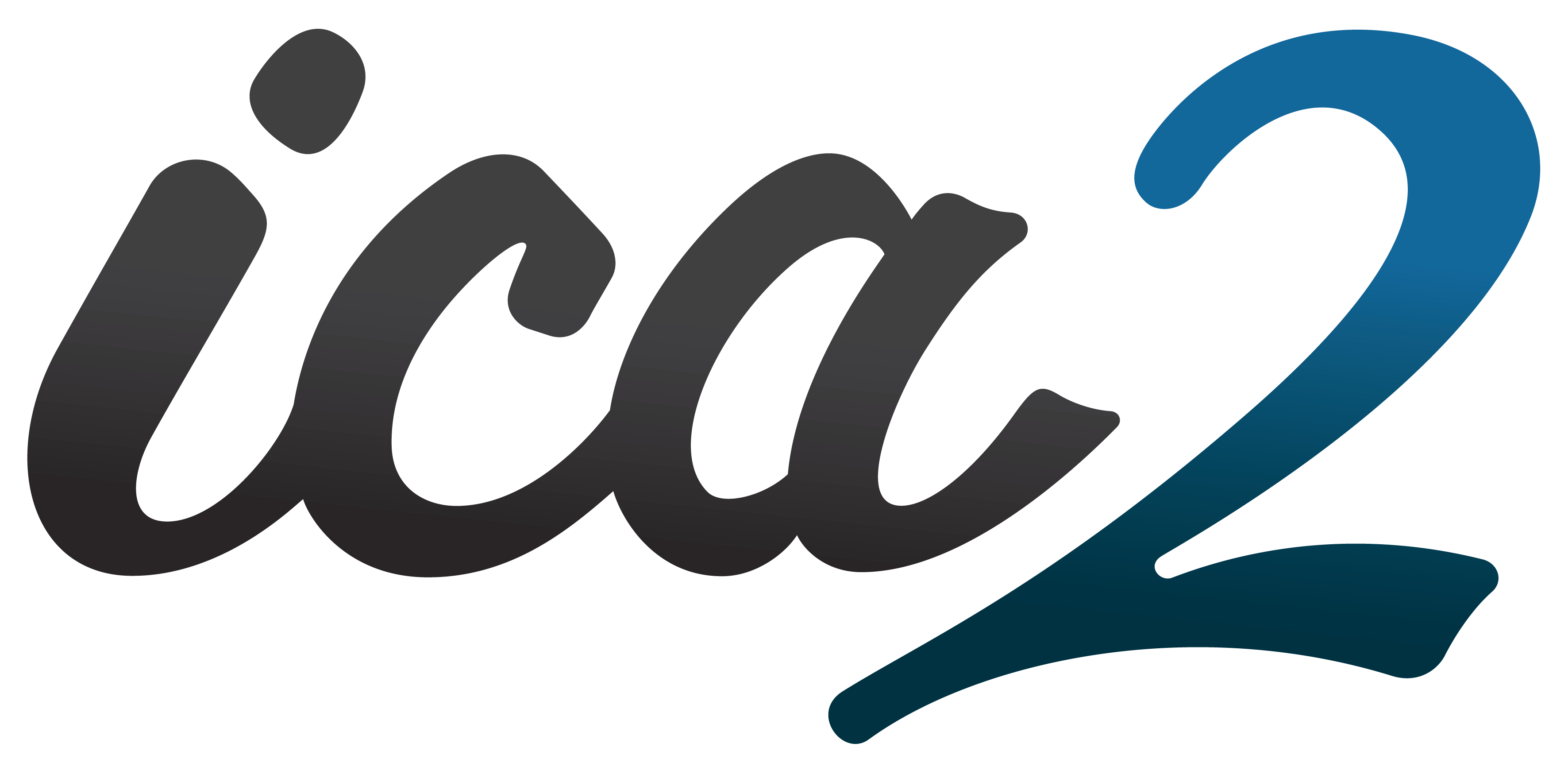 Ingeniería de Sistemas de Defensa (ISDEFE)

Organismo con encomiendas de proyectos y asistencias técnicas

Mejora del rendimiento

Gestión por proyectos

Ejes de trabajo:

Identificación de talento (mapa conocimiento)

Vigilancia del entorno (antena tecnológica)

Conocimiento derivado de los proyectos
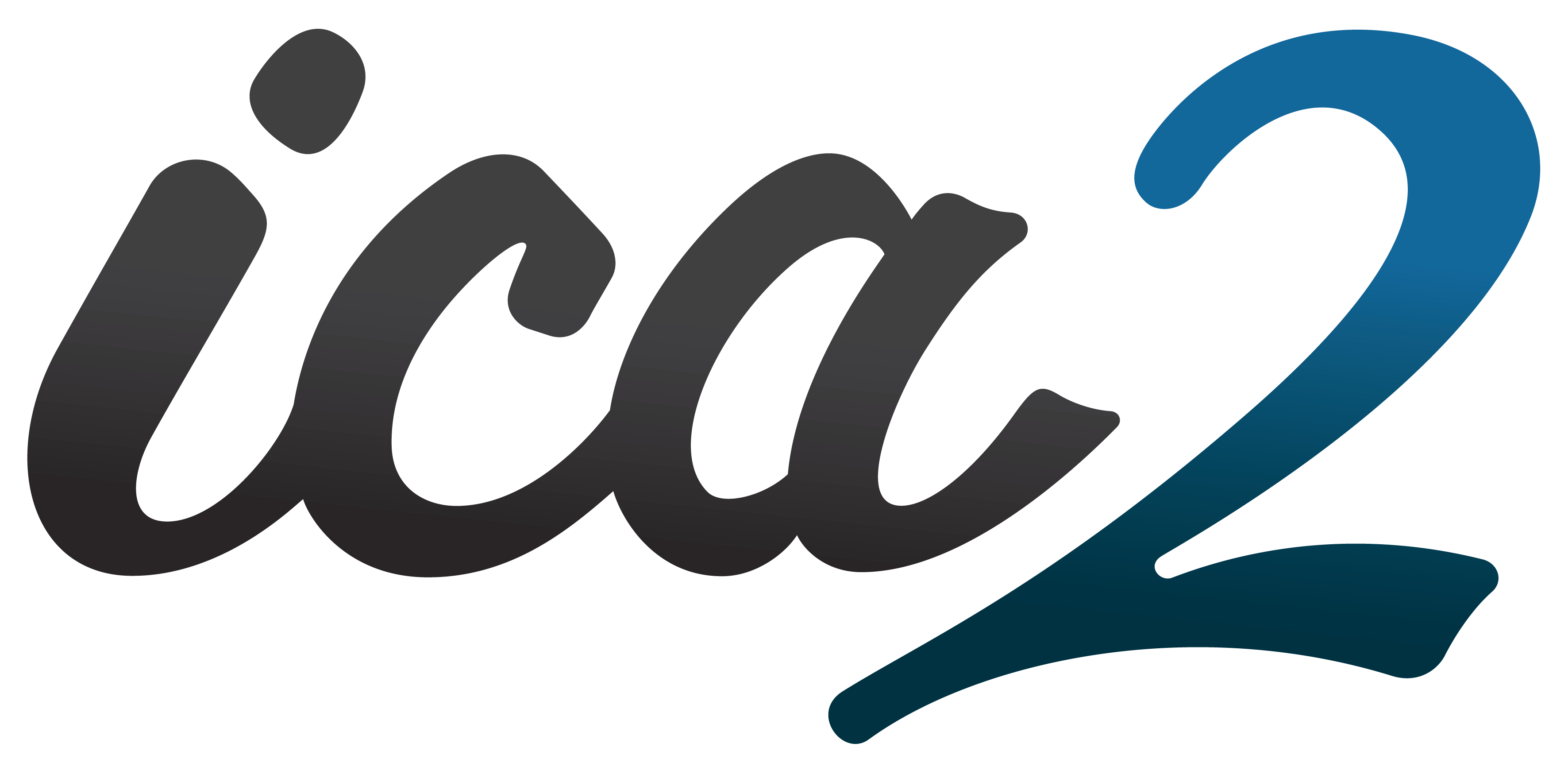 Ingeniería de Sistema de Defensa (ISDEFE)

Conocimiento derivado de los proyectos

Equipos de proyecto

Taxonomía

Metadatos de conocimiento

Espacio virtual

Navegación

Matrices (visualización)
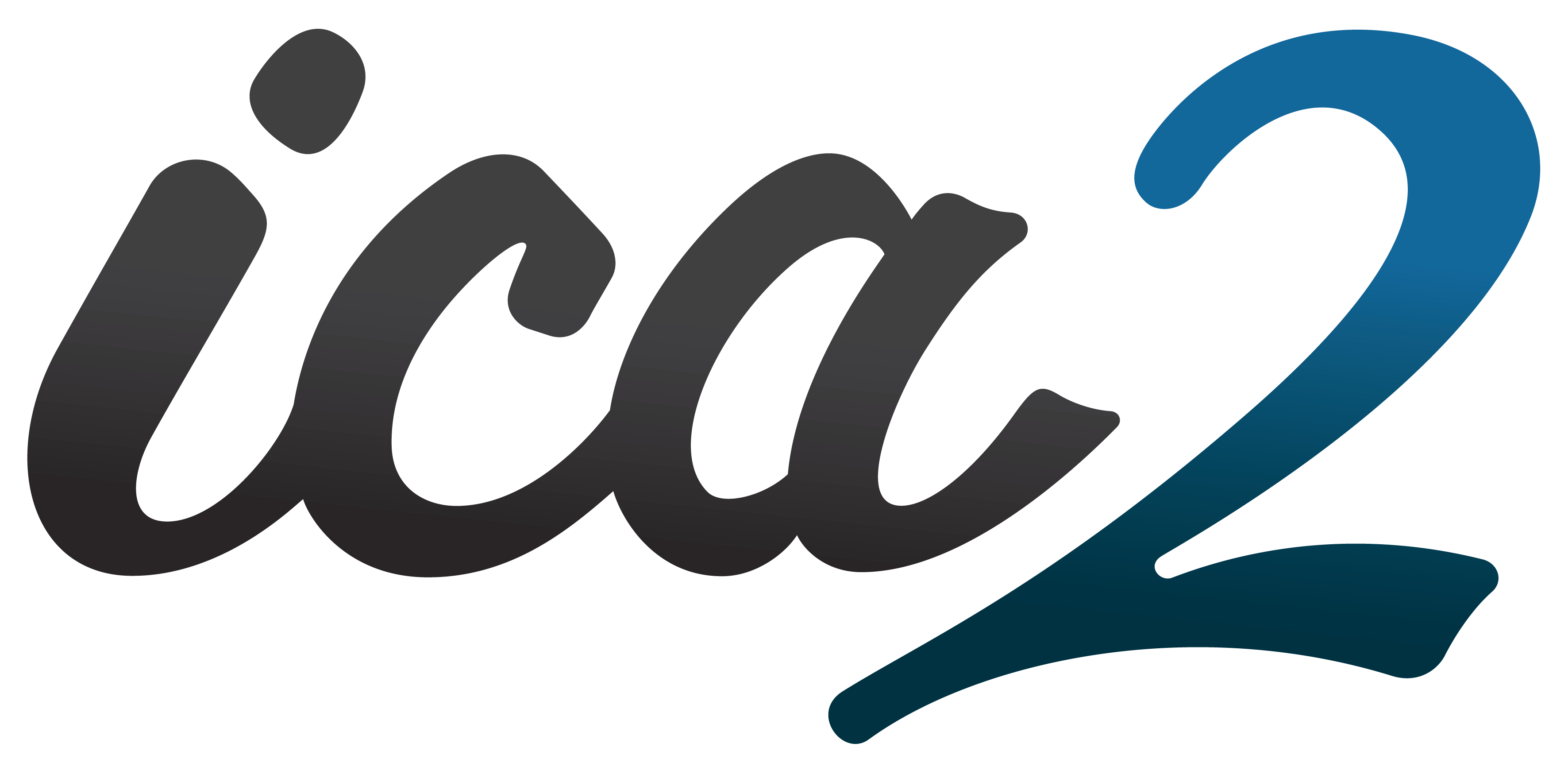 ¡Muchas gracias!

carlos.merino@ica2.com
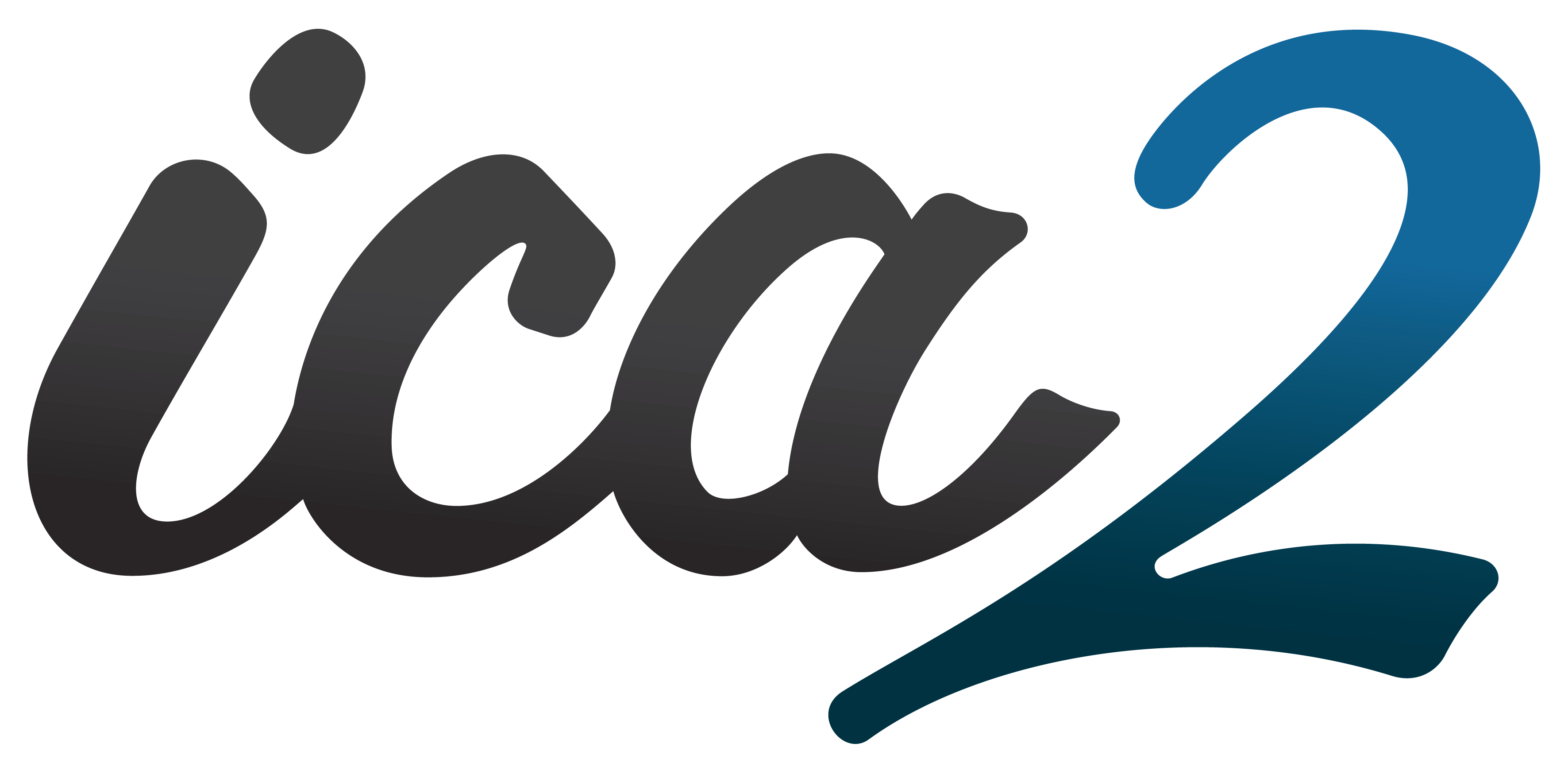